7.3.Цільові групи і 
сегментація ринку
Маркетинг території
Продукт = місто
Ціна = конкурентні переваги та витрати на ведення підприємницької діяльності у місті 
Промоція = стратегія МЕР для залучення інвестицій
Дистрибуція = маркетингові кампанії з МЕР, розроблені для залучення інвестицій
Цільовий ринок:
Цільовий ринок – це конкретна група споживачів, на яку спрямовується маркетингова діяльність організації
інвестори або покупці вашого товару - усі, хто шукає товар або послугу, які може надати ваше місто
Цільові ринки розрізняються за:
Галузями промисловості
Віком
Демографічними ознаками
Географічними ознаками
Рівнем освіти
Рівнем доходу
маркетинг
Заснований на розумінні цільової аудиторії та її потреб
Географічні ознаки: Де вони здійснюють підприємницьку діяльність
Демографічні ознаки: вік, стать, раса
Психологічні ознаки: як вони приймають рішення
Поведінкові ознаки: як вони бажають взаємодіяти
Приклади цільової аудиторії: мер та інвестиції
Обрані сайти
Директори корпорацій 
Представники органів влади 
Посольства
Консульські відділи
…..
Приклад цільової аудиторії:туризм
Цільова аудиторія: 
Соціально-демографічна група, зацікавлена в запропонованій вами інфраструктурі 
Вік
Стать
Сімейний стан
Рівень доходу   
Інтереси
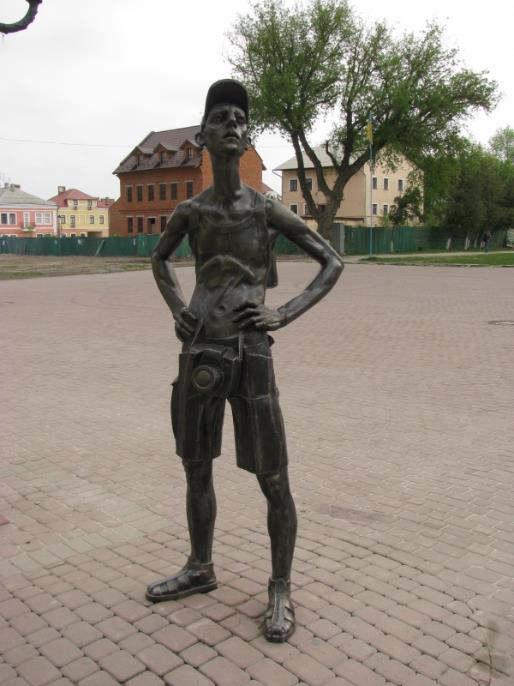 Приклад цільової аудиторії:ринок праці
Цільова аудиторія: 
Соціально-демографічна група, яка має професійну освіту, навички та знання в необхідних вам галузях
Вік
Освіта
Підготовка та досвід 
Сімейний стан
Інтереси
ЦІЛІ ТА ЦІЛЬОВІ ГРУПИ У ТЕРИТОРІАЛЬНОМУ МАРКЕТИНГУ
Цілі: зміст,  обсяг, часові орієнтири, цільові ієрархії  
Цільові групи внутрішньоспрямованих заходів 
Цільові групи зовнішньоспрямованих заходів
9
[Speaker Notes: Content Layouts]
СПІВВІДНОШЕННЯ ЗАВДАНЬ З ЦІЛЬОВИМИ АУДИТОРІЯМИ МАРКЕТИНГУ
10
ЗОВНІШНІЙ МАРКЕТИНГ
11
Сегментування ринку, Визначення маркетингових заходів
Цільові аудиторії:
інвестори, 
туристи, 
сторонні групи впливу, 
потенційні мешканці 
жителі міста….
Алгоритм цільового маркетингу
Сегментування ринку, визначення цільової аудиторії
Функція потреб - «що» задовольняється. Це відповідь на питання: «Навіщо споживачі здійснили свій вибір конкретної території, які потреби і бажання споживачі сподіваються тим самим задовольнити?»
Для людини при оцінці території як місця постійного проживання значимі:
• конкретні характеристики клімату;
• наявність роботи за наявною спеціальністю;
• очікуваний рівень заробітної плати (прибутку) і додаткових доходів;
• рівень очікуваних витрат на даній території;
• якість житла і комунального обслуговування;
• наявність освітніх установ, якість освіти і т.д .;
• якість медичної допомоги, наявність оздоровчих об'єктів;
• наявність об'єктів і якість послуг в галузі культури, спорту, дозвілля і розваги;
• толерантність місцевої громади ……..
Сегментування ринку, визначення цільової аудиторії
Якщо людина розглядає територію, як місце тимчасового перебування, в якості туриста з неділовими цілями візиту, то для нього важливо:
наявність пам'яток, бажано, відомих, популярних, унікальних;
умови проживання і розвиток послуг гостинності;
безпеку для життя;
кількість, якість, форми відпочинку і розваг і дозвілля;
рівень цін на товари та послуги;
доброзичливість населення та ряд інших характеристик території.
Сегментування ринку, визначення цільової аудиторії
Критеріями при оцінці території як місця здійснення бізнесу є:
 наявність конкретних видів природних ресурсів, умови і форми їх використання;
 рівень витрат виробництва при здійсненні діяльності на території;
 енергозабезпеченість, транспортна забезпеченість, розвиток зв'язку;
 можливість придбання або оренди землі, об'єктів нерухомості;
 достатня кількість і якість робочої сили;
 достатній обсяг платоспроможного попиту населення;
 наявність і рівень розвитку бізнес-послуг;
 існуючі форми та заходи підтримки розвитку бізнесу на території та ін.
Якщо територія розглядається як місце тимчасового ведення діяльності, вище викладені характеристики території підлягають коригуванню в залежності від профілю діяльності і сезонності робіт.
НАСЕЛЕННЯ
Сегментування ринку, визначення цільової аудиторії
.
МІСЦЕВА ВЛАДА
ТЕРИТОРІЯ
Споживачі території (цільові групи) можуть бути поділені на 4 групи: 
Відвідувачі  - які приїхали для участі в конференціях, комерційних переговорах або як туристи. 
Місцеве населення – громада: професійні працівники, інвестори, підприємці, пенсіонери та ін.;
Бізнес і промисловість (внутрішні інвестори)
Експортні ринки - представники інших територій, зацікавлені у дані території. 
Ф. Котлер
Чинники 
життєздатності території
Сегментування ринку, визначення цільової аудиторії
Цільова аудиторія повинна бути визначена по можливості точно - сегментування ринку. 
Треба добре уявляти собі, якої поведінки очікувати від цільової аудиторії в разі вдалого маркетингу. 
Потрібно визначити рівень готовності цільової аудиторії до бажаної поведінки.
Робота в групах і обговорення 
(40 хв)
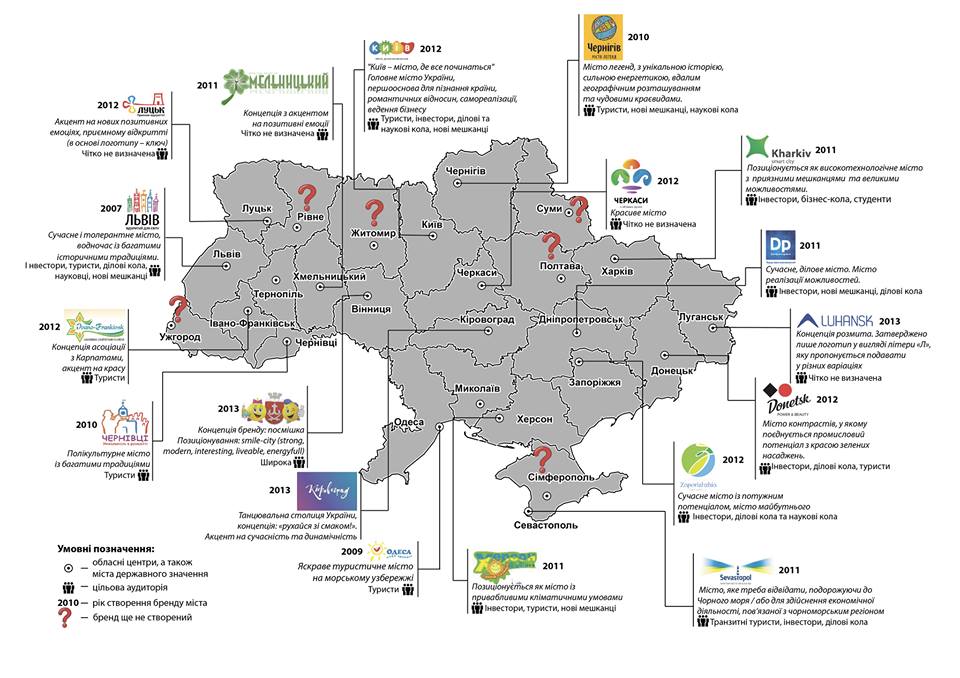 20
Атлас українських сіті-брендів
Варіант практичної  роботи
Час  40-60 хв.
21